Channel Identification in the Guadalupe Delta and Bayou System
Richard Carothers
11 November, 2014
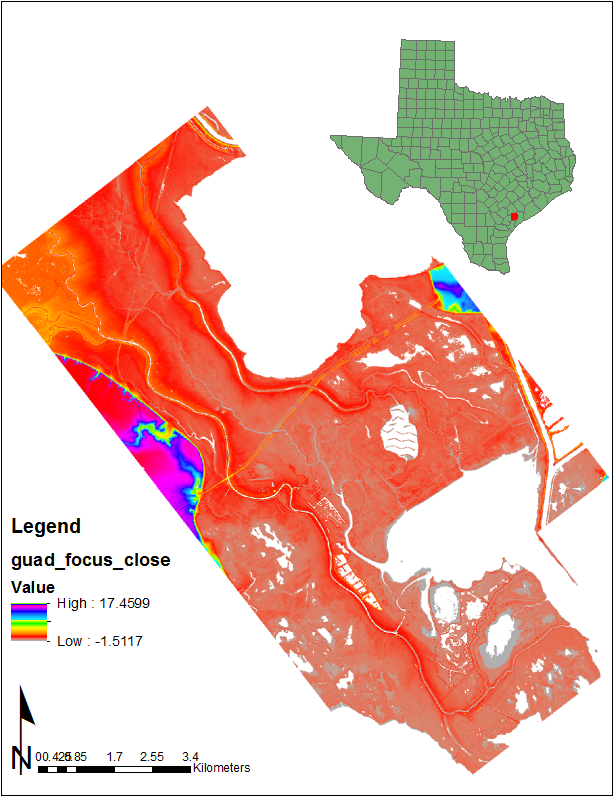 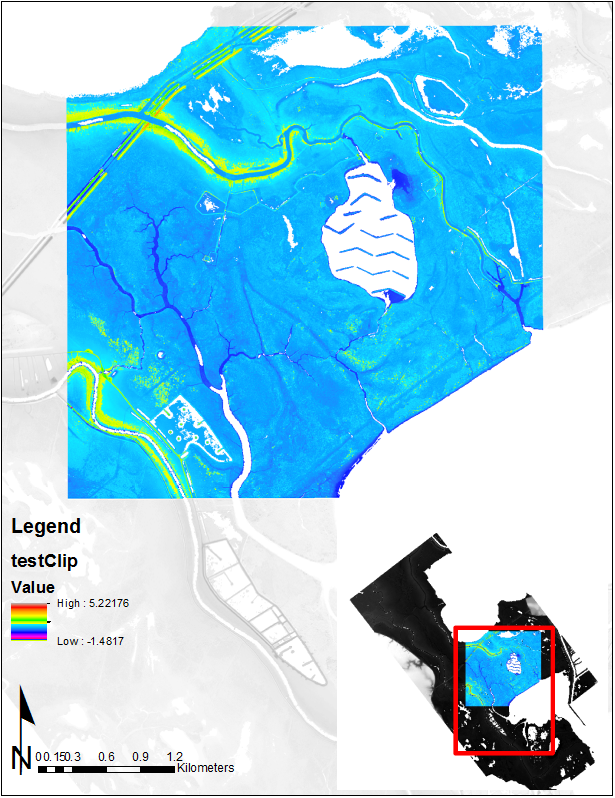 General Purpose
Identify water surfaces channels with an automated or semi-automated process
Study Area
Lower Guadalupe basin emptying into Mission Lake in SE TX in Calhoun, Refugio, Victoria counties.

1 m resolution Lidar dataset approximately 15 km by 25 km though the actual study area likely smaller
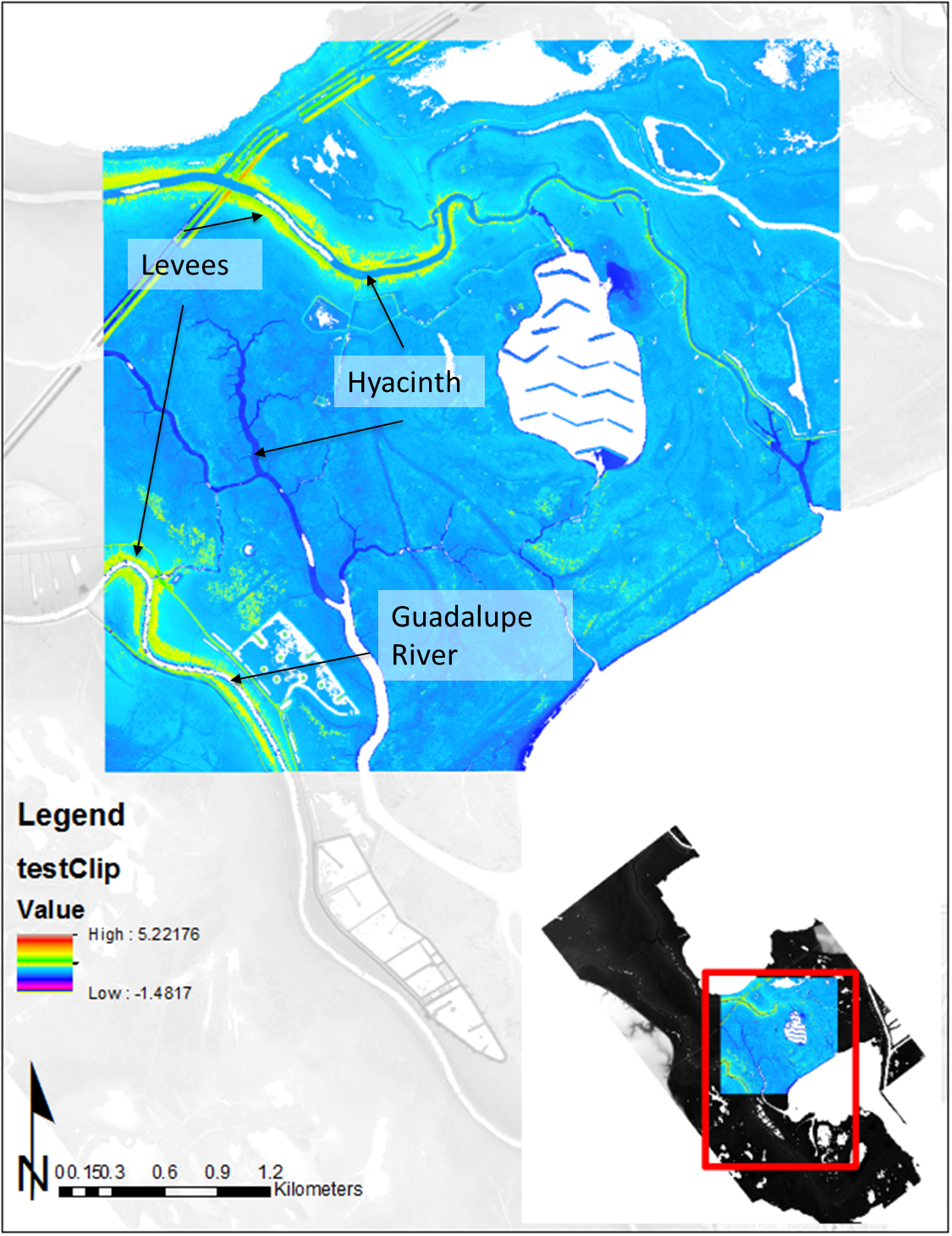 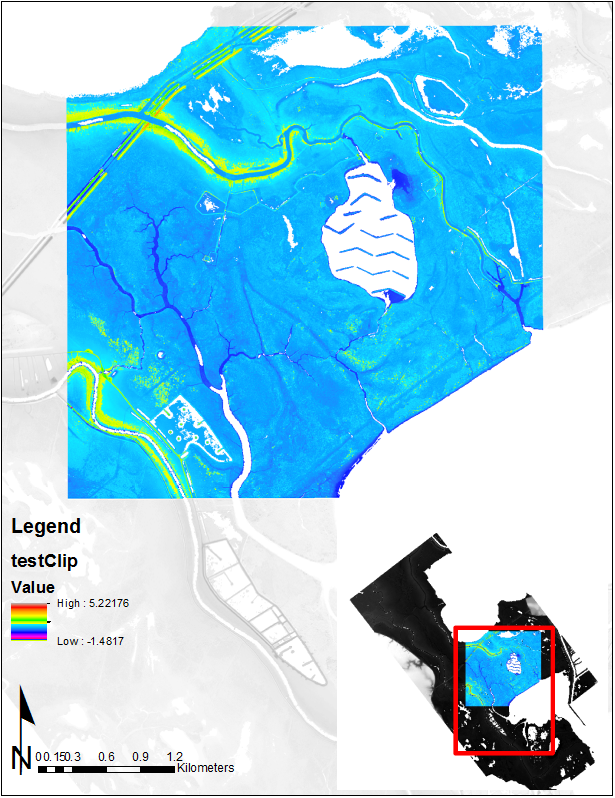 Normal Method
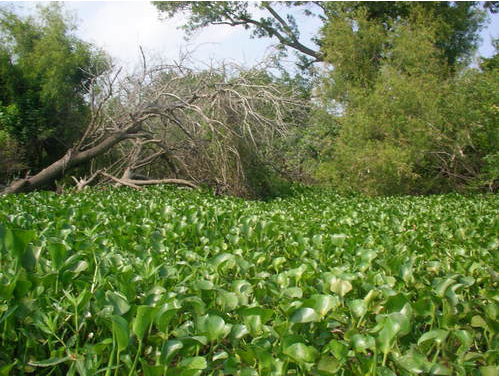 Water surface inhibits the reflection of laser waves providing “no return” or no elevation data
Problem
Water hyacinth sits atop water and return signal as land
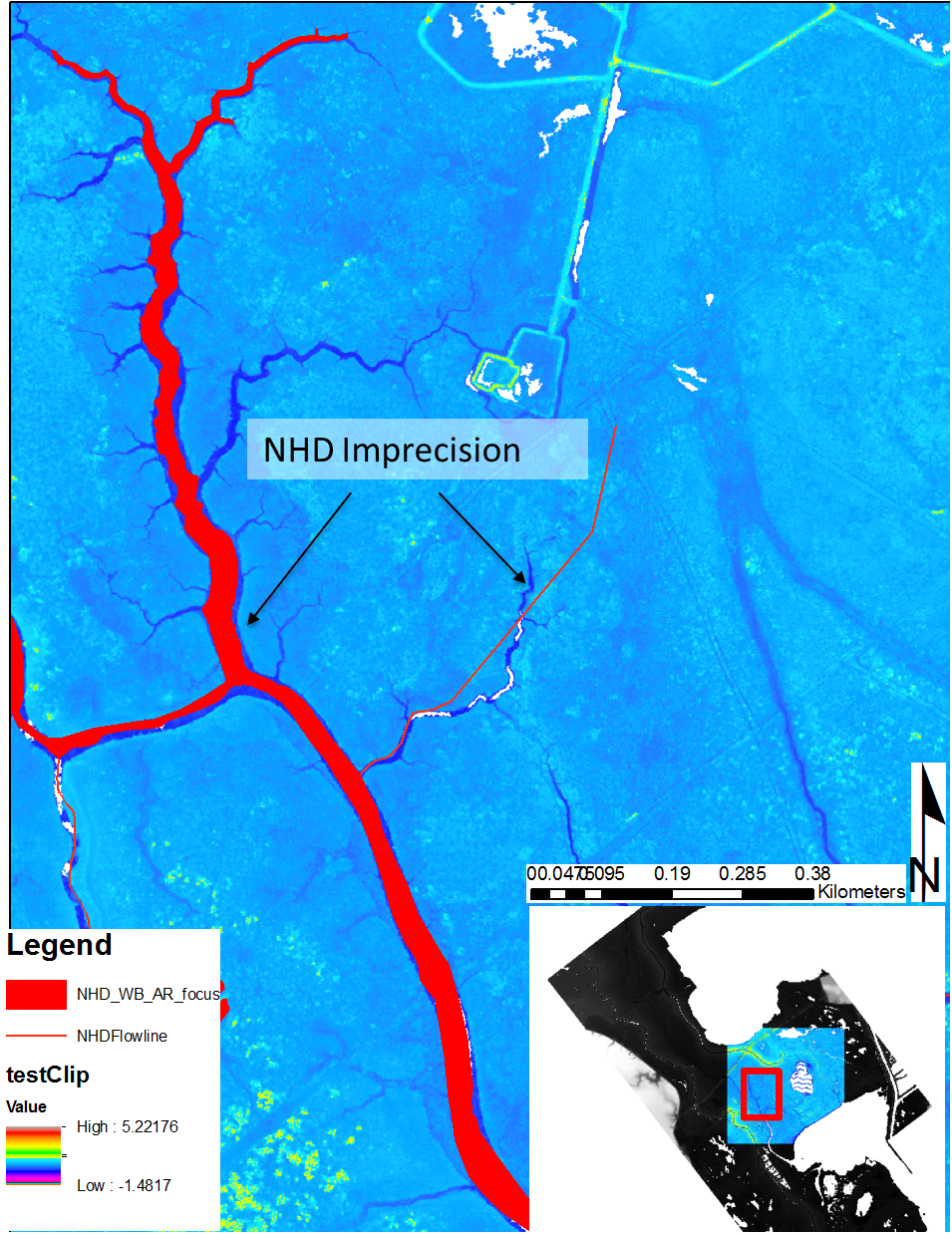 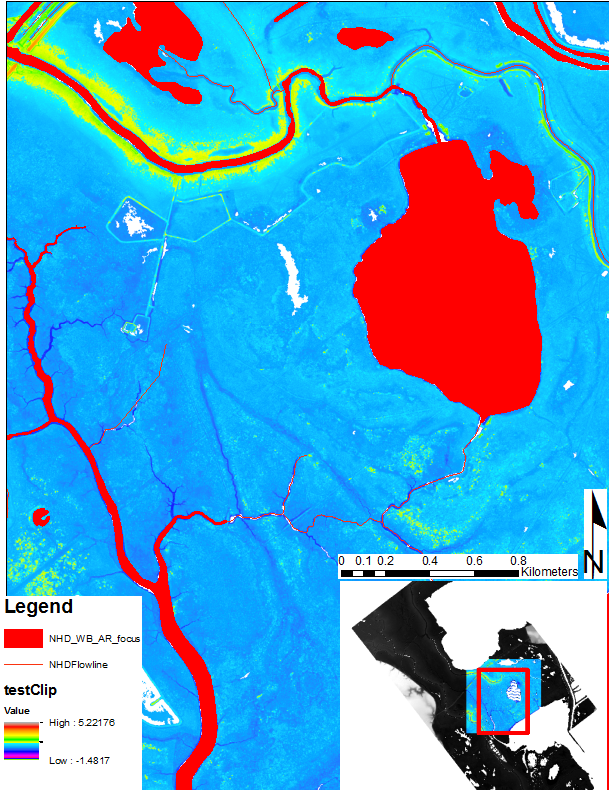 NHD Dataset
Original NHD dataset provides features of water bodies, water “areas”, and flow lines
… But the dataset can be imprecise and even inaccurate
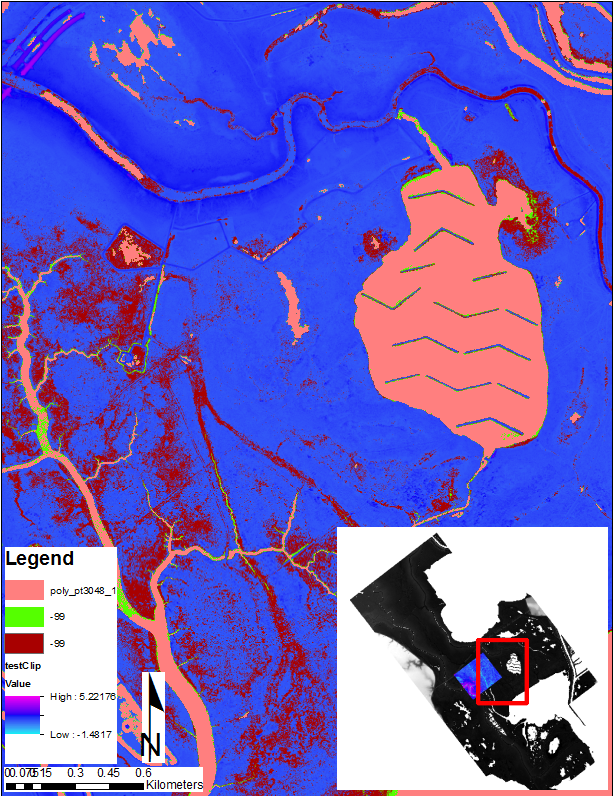 Thresholding
Set elevation and/or slope thresholds to extract likely water surface locations.

This works well in some areas.
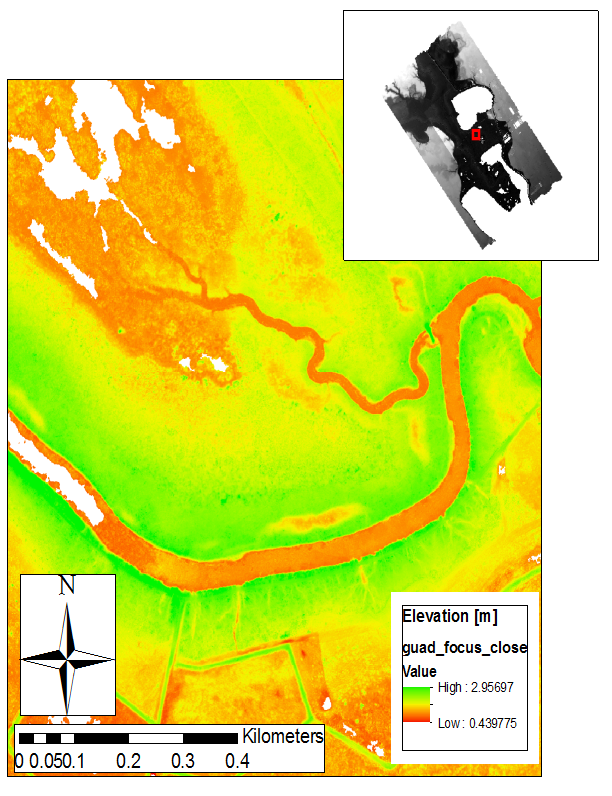 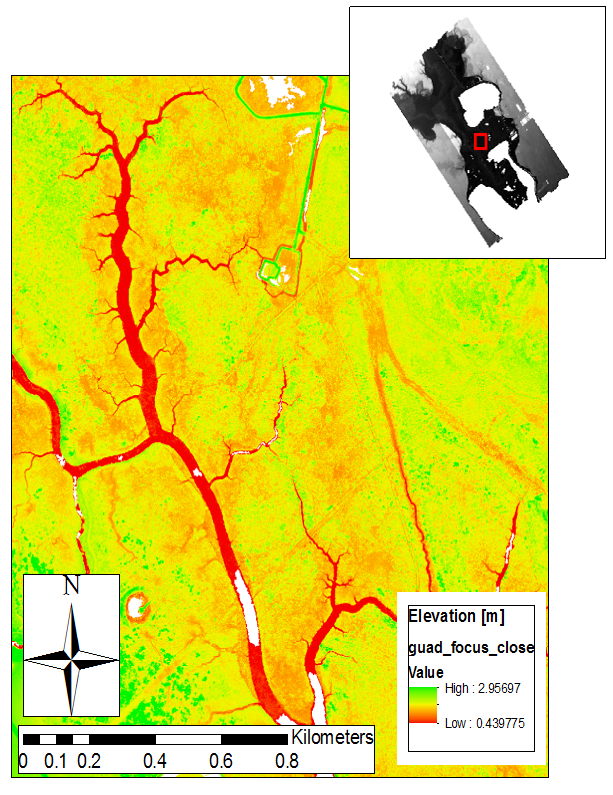 Marsh
(land/aquatic veg)
Aquatic Vegetation
However, it works quite poorly in others.
No Data
(water surface)
No Data
(water surface)
Aquatic Vegetation
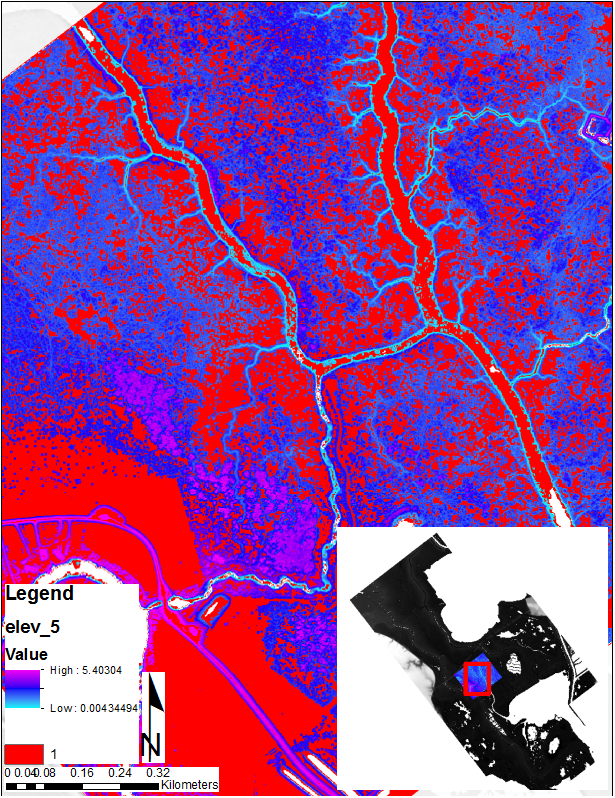 Other methods
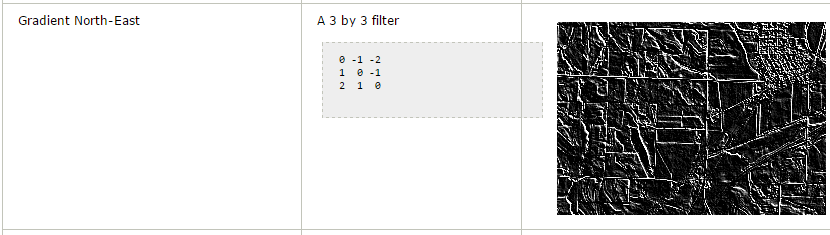 TerEX toolbox

Developed by Patrick Belmont et al at Utah State

(http://www.cnr.usu.edu/htm/facstaff/belmont-hydrology-and-fine-sediment-lab/belmont-lab-resources)
Image Processing toolbox

Provides a variety of filters to enhance feature contrast
Filter example taken from ESRI:
http://help.arcgis.com/en/arcgisdesktop/10.0/help/index.html#/Convolution_function/009t0000004s000000/
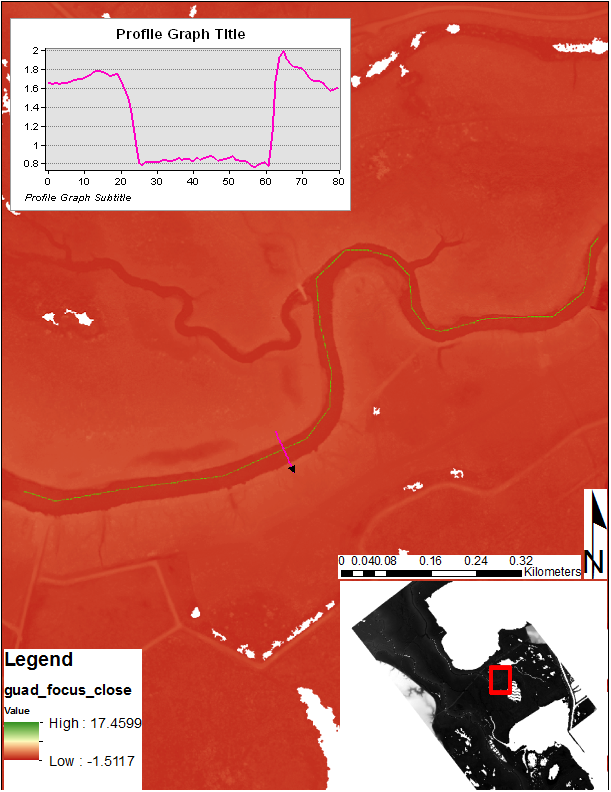 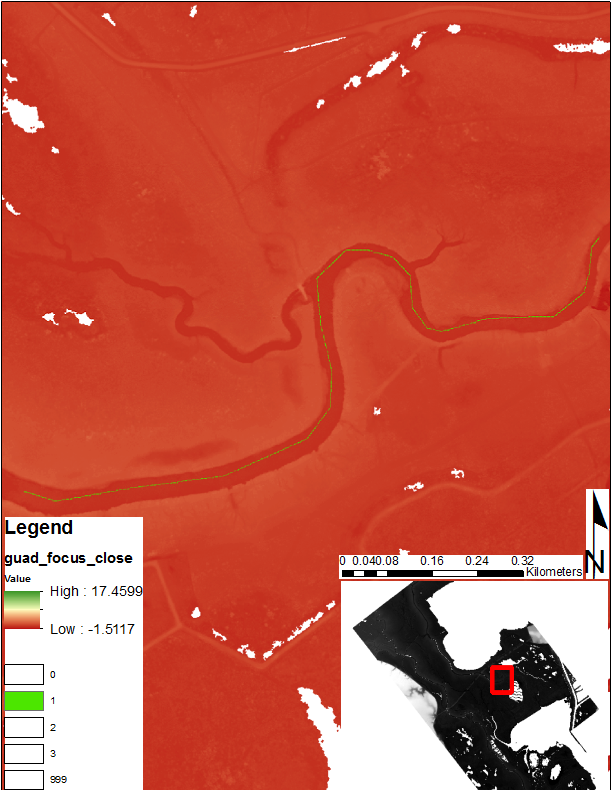 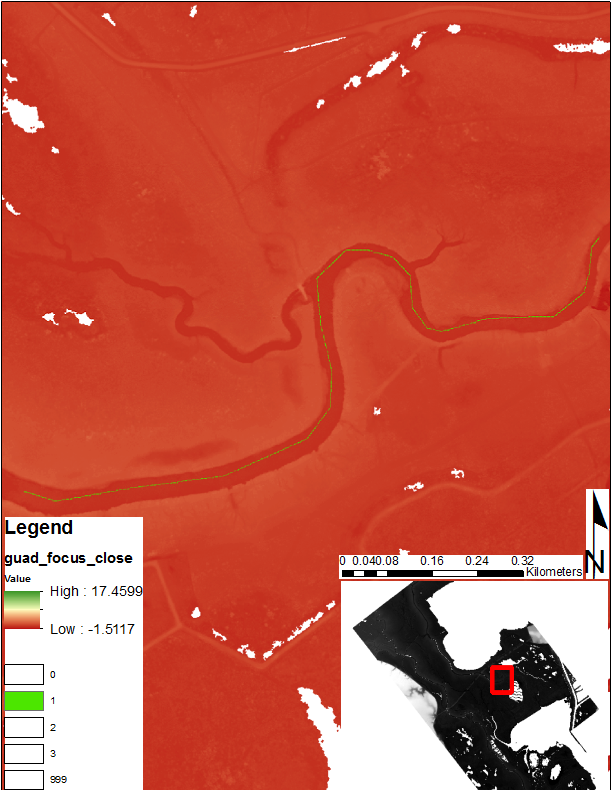 Current Work
Bank identification by semi-automated cross section analysis

Develop custom flow lines based on NHD edits

Import into MATLAB and extract banks using feature of GeoNet2.0

Import bank locations back into GIS

Connect points to make polygons
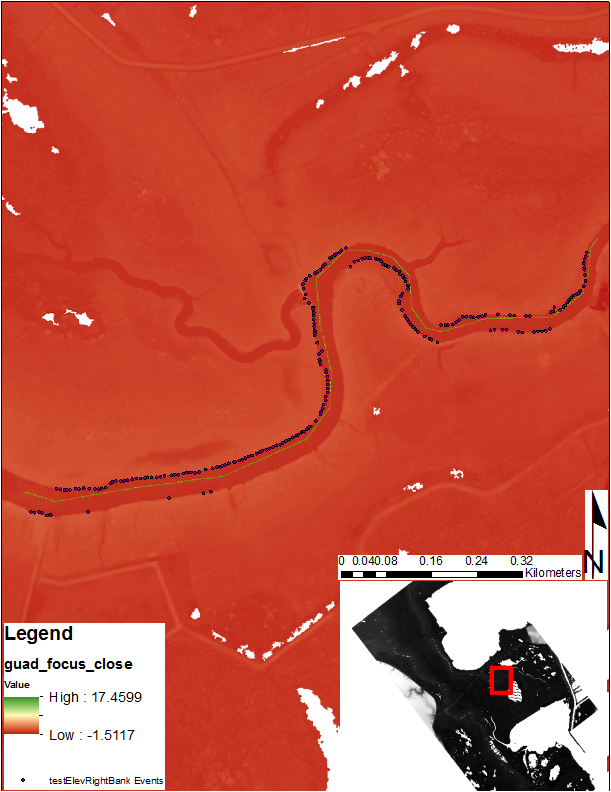 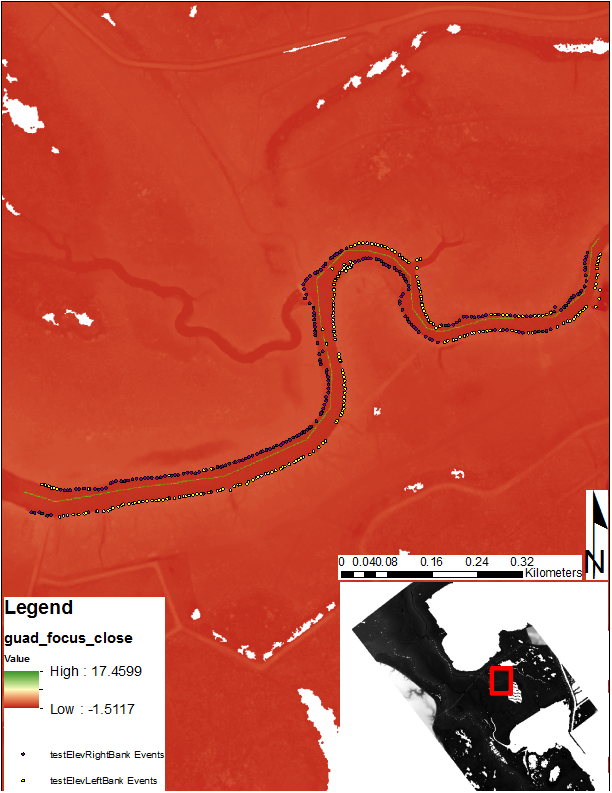 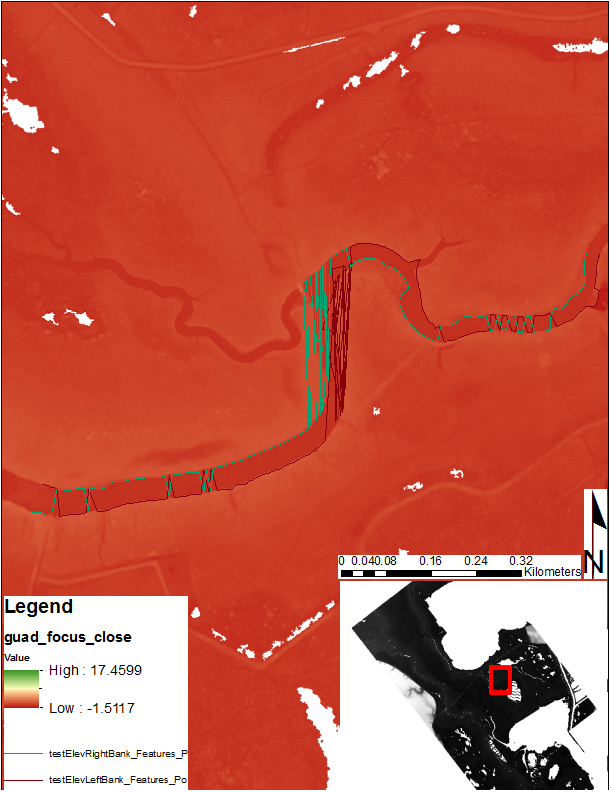 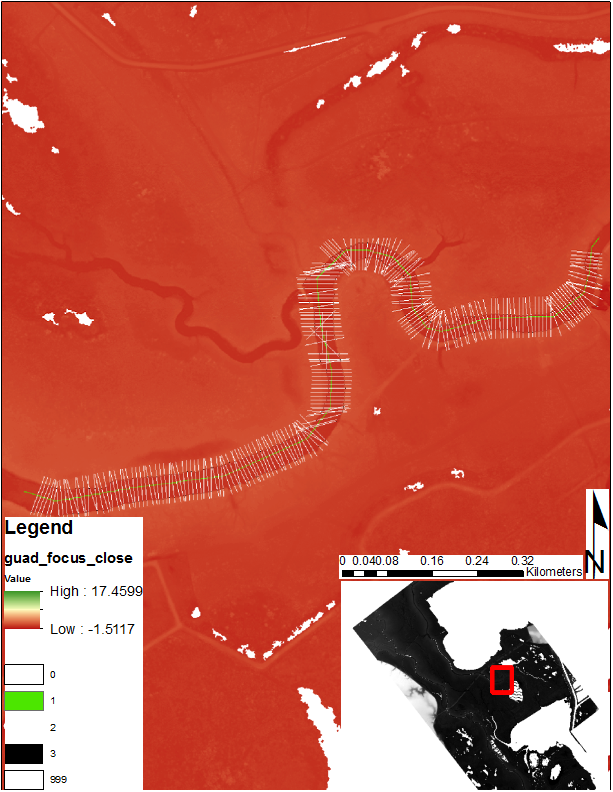 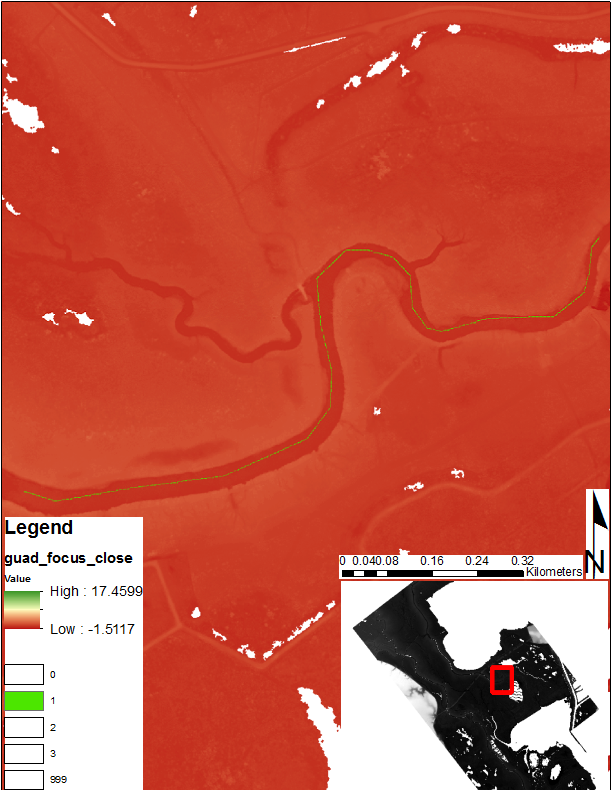 Problems
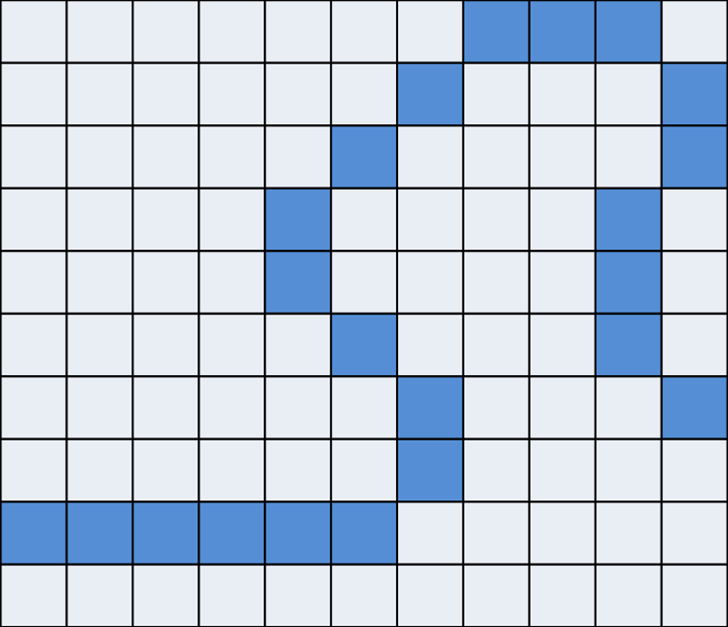 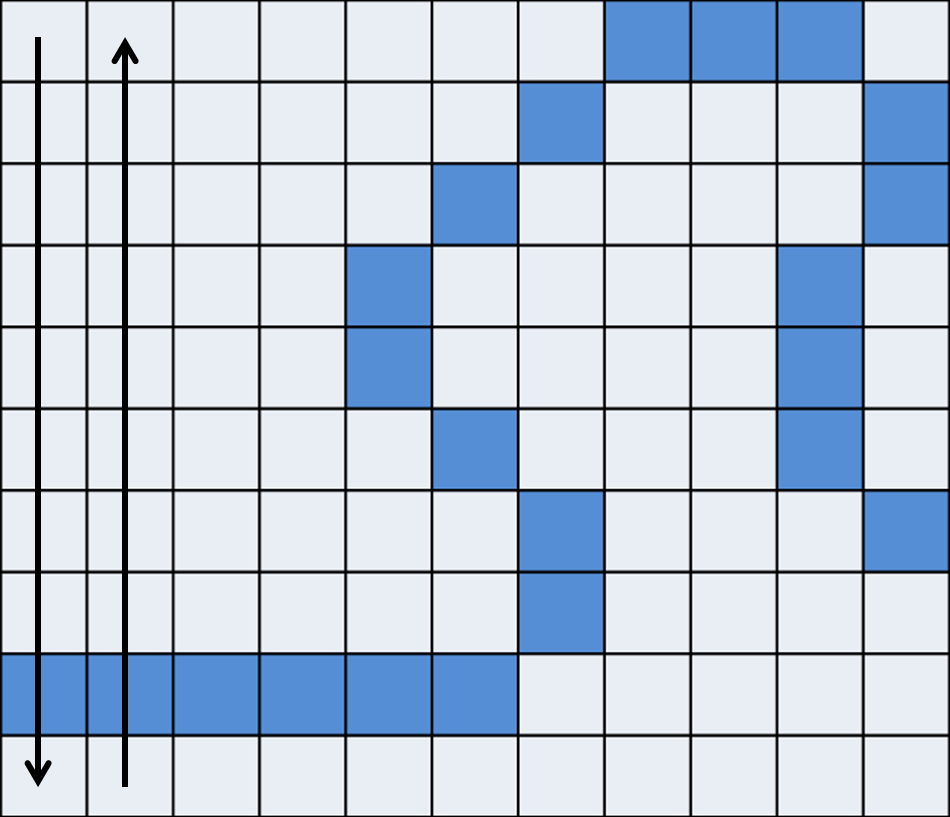 Cross sections work OK

Bank extraction works pretty well

Major problems with connections

Issue has to do with vector vs raster analysis
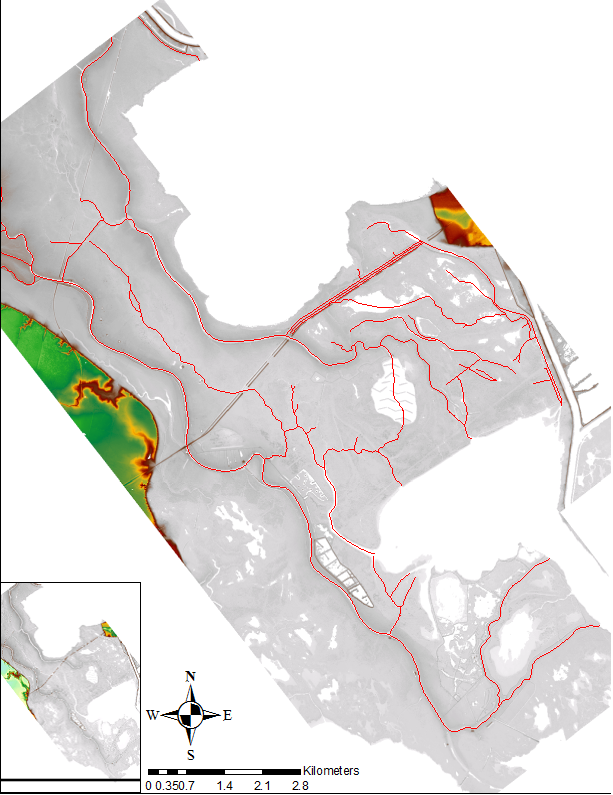 Future Work
Either recode GeoNet2.0 or try HEC-RAS/GeoRas for bank extraction

Interpolate water surface elevations for area

Bathtub inundation model to establish connectivities